UNIVERSIDADE FEDERAL DE PELOTAS
DEPARTAMENTO DE MEDICINA SOCIAL
ESPECIALIZAÇÃO EM SAÚDE DA FAMÍLIA
MODALIDADE À DISTÂNCIA
MELHORIA DA ATENÇÃO À SAÚDE DO IDOSO, NA ESF 01, ARAMBARÉ/RS
Aluno: Lauro Brum Barbosa
Orientadora: Alexandra da Rosa Martins
Pelotas 2015
Introdução
Mudança no padrão da pirâmide etária brasileira;

Arambaré-RS                 . 

Envelhecimento populacional 

A terceira idade
+/- 30 % da população idosos
Aumento dos cuidados de saúde
Comorbidades
HAS/DM2
Fragilização
Fatores de risco  aumentam a sua morbimortalidade
NOVO PROTOCOLO
Introdução
A intervenção ocorreu na ESF 01 do município de Arambaré que apresenta 3660 habitantes.
ESF sem ação programática para os idosos.
Idosos = 60% consultas/dia.
Estrutura física limitada.
Equipe: 1 enfa. 2 téc.enfa. 4 ACS.
Apoio: NAAB, 1 psiq. 1 psico.
Objetivo Geral
Melhorar a atenção à saúde do idoso na ESF 01 no município de Arambaré.
Metodologia
CAB 19, Ministério da Saúde. Envelhecimento e Saúde da Pessoa Idosa, 2006.
Ficha Espelho (UFPEL), Planilha Eletrônica e Prontuários.
Pasta para armazenamento das fichas espelho.
Treinamento da equipe.
Metodologia
Definição das funções dentro do protocolo.
Apresentação da intervenção ao gestor e  solicitação de insumos.
Divulgação na comunidade.
Intervenção de 12 semanas.
Monitoramento e Avaliação das ações.
Objetivos/ Metas / Resultados
Objetivo 1. Ampliar a cobertura de atenção à saúde do idoso da área da unidade de saúde para 30%.
Meta1.1 Ampliar a cobertura de atenção à saúde da população com 60 anos ou mais da área da unidade de saúde para 30%.
Figura 1- Cobertura do programa de atenção à saúde do idoso na unidade de saúde
Objetivos/Metas /Resultados
Objetivo 2: Melhorar a qualidade da atenção ao idoso na Unidade de Saúde.
   Meta 2.1: Realizar Avaliação Multidimensional Rápida de 100% dos idosos da área de abrangência utilizando como modelo a proposta de avaliação do Ministério da Saúde.
Figura 2 - Proporção de idosos com Avaliação Multidimensional Rápida em dia
Objetivos/Metas /Resultados
Meta 2.2: Realizar exame clínico apropriado em 100% das consultas, incluindo exame físico dos pés, com palpação dos pulsos tibial posterior e pedioso e medida da sensibilidade a cada 3 meses para diabéticos.
Figura 3 - Proporção de idosos com exame clínico apropriado em dia
Objetivos/Metas/Resultados
Meta 2.3: Realizar a solicitação de exames complementares periódicos em 100% dos idosos hipertensos e/ou diabéticos.
Figura 4 - Proporção de idosos hipertensos e/ou diabéticos com solicitação de exames complementares periódicos em dia.
Objetivos/Metas/Resultados
Meta 2.4: Priorizar a prescrição de medicamentos da Farmácia Popular a 100% dos idosos
Figura 5 - Proporção de idosos com prescrição de medicamentos da Farmácia Popular priorizada
Objetivos/Metas/Resultados
Meta 2.5: Cadastrar 100% dos idosos acamados ou com problemas de locomoção
Figura 6 - Proporção de idosos acamados ou com problemas de locomoção cadastrados
Objetivos/Metas/Resultados
Meta 2.6: Realizar visita domiciliar a 100% dos idosos acamados ou com problemas de locomoção.
Figura 7- Proporção de idosos acamados ou com problemas de locomoção com visita domiciliar
Objetivos/Metas/Resultados
Meta 2.7: Rastrear 100% dos idosos para Hipertensão Arterial Sistêmica (HAS)
Figura 8 - Proporção de idosos com verificação da pressão arterial na última consulta
Objetivos/Metas/Resultados
Meta 2.8: Rastrear 100% dos idosos com pressão arterial sustentada maior que 135/80 mmHg para Diabetes Mellitus (DM).
Figura 9 - Proporção de idosos hipertensos rastreados para diabetes
Objetivos/Metas/Resultados
Meta 2.9: Realizar avaliação da necessidade de atendimento odontológico em 100% dos idosos.
Figura 10- Proporção de idosos com avaliação da necessidade de atendimento odontológico
Objetivos/Metas/Resultados
Meta 2.10: Realizar a primeira consulta odontológica para 100% dos idosos.
RegistroRetornoInterligação
Figura 11 - Proporção de idosos com primeira consulta odontológica programática
Objetivos/Metas/Resultados
Objetivo 3: Melhorar a adesão dos idosos ao Programa de Saúde do Idoso.
Meta 3.1: Buscar 100% dos idosos faltosos às consultas programadas.
Figura 12- Proporção de idosos faltosos às consultas que receberam busca ativa
Objetivos/Metas/Resultados
Objetivo 4: Melhorar o registro das informações.
Meta 4.1: Manter registro específico de 100% das pessoas idosas.
Figura 13 - Proporção de idosos com registro na ficha espelho em dia
Objetivos/Metas/Resultados
Meta 4.2: Distribuir a Caderneta de Saúde da Pessoa Idosa a 100% dos idosos cadastrados
Figura 14 - Proporção de idosos com Caderneta de Saúde da Pessoa Idosa
Objetivos/Metas/Resultados
Objetivo 5: Mapear os idosos de risco da área de abrangência
 Meta 5.1: Rastrear 100% das pessoas idosas para risco de morbimortalidade.
Figura 15 - Proporção de idosos com avaliação de risco para morbimortalidade em dia
Objetivos/Metas/Resultados
Meta 5.2: Investigar a presença de indicadores de fragilização na velhice em 100% das pessoas idosas.
Figura 16- Proporção de idosos com avaliação para fragilização na velhice em dia
Objetivos/Metas/Resultados
Meta 5.3: Avaliar a rede social de 100% dos idosos
Figura 17 - Proporção de idosos com avaliação de rede social em dia
Objetivos/Metas/Resultados
Objetivo 6: Promover a saúde dos idosos
Meta 6.1: Garantir orientação nutricional para hábitos alimentares saudáveis a 100% das pessoas idosas.
Figura 18 - Proporção de idosos que receberam orientação nutricional para hábitos saudáveis
Objetivos/Metas/Resultados
Meta 6.2: Garantir orientação para a prática regular de atividade física a 100% idosos.
Figura 19 - Proporção de idosos que receberam orientação sobre prática de atividade física regular
Objetivos/Metas/Resultados
Meta 6.3: Garantir orientações sobre higiene bucal (incluindo higiene de próteses dentárias) para 100% dos idosos cadastrados.
Figura 20 - Proporção de idosos com orientação individual de cuidados de saúde bucal em dia
Discussão
Importância da intervenção para a equipe
    -- Qualificação / Atualização / Seguimento
    
    -- Empenho / Integração
    
    -- Otimização do trabalho
Discussão
Importância da intervenção para a comunidade:
    -- Melhoria na qualidade da atenção à saúde do        idoso
    -- Promoção da saúde e da qualidade de vida
    -- Facilidade no acesso
    -- Orientação a cerca de seguimento
Discussão
-- Ações programáticas inseridas na rotina da equipe;
-- Necessidade de empenho e estímulo diário para manutenção do projeto;
-- Correção das deficiências encontradas;
-- Apoio do gestor;
Reflexão Crítica sobre o processo pessoal de aprendizagem
Ambiente hospitalar x atenção básica no interior
Crescimento pessoal / processo de análise crítica / busca de meios para suplantar as limitações / trabalho em equipe

Curso
Reflexões 
Conhecimento 
Melhora na qualidade do serviço
Obrigado pela Atenção!
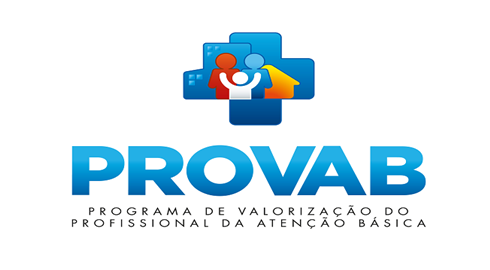 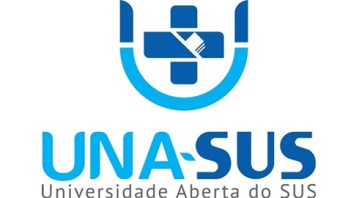 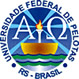 Pelotas 2015